Towards Post-Quantum Cryptography Standardization
Lily Chen and Dustin Moody
National Institute of Standards and Technology
USA
First mile - Towards PQC standardization
After about four years preparation, NIST published a Federal Register Notice (FRN) August 2, 2016
Requesting comments on a proposed process to solicit, evaluate, and standardize one or more quantum-resistant public-key cryptographic algorithms 
Comment period closed September 16, 2016 
What we observed in the first mile?
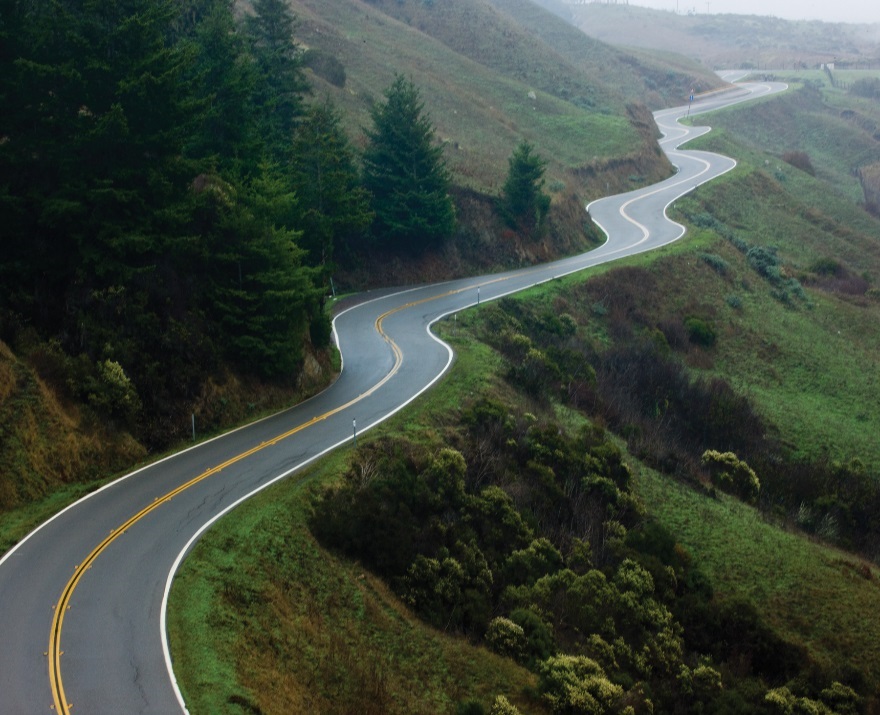 Overview of NIST call for proposals
Requirements for Submission Packages
Cover sheet, supporting document, media, IP statement
Minimum Acceptability Requirements
Scope – Public key crypto algorithms on digital signature, encryption, key establishment
Basic requirements for each function
Evaluation Criteria
Security definitions, targeted security strength (classical and quantum), costs, etc. 
Plans for the Evaluation Process
Complexities of PQCS
Scope with three main cryptographic primitives
Both classical attacks and quantum attacks 
Both theoretical and practical aspects
Multiple factor tradeoffs (security, key sizes, signature sizes, ciphertext expansion, etc.)
Migrations, and
Anything which we have never handled in the previous standards
Scope of NIST PQCS
Encryption/key establishment
Encryption scheme is used for 
key transport from one party to another, like RSA-OAEP or  
exchanging encrypted secret values between two parties to establish a shared secret value
Key establishment scheme like Diffie-Hellman key exchange
Signature
Signature schemes for generating and verifying digital signatures
Security notions
Signature
Existentially unforgeable with respect to adaptive chosen message attack (EUF-CMA)
Assume the attacker access to no more than 264 decryptions for chosen ciphertexts
Encryption
Semantically secure with respect to adaptive chosen ciphertext attack (IND-CCA2)
Assume the attacker access to no more than 264 signatures for chosen messages
These definitions specify security against attacks which use classical (rather than quantum) queries – 264 online queries are consider beyond realistic
These definitions are used to judge whether an attack is relevant
Target classical and quantum security
The following metrics are considered as the minimum security strength at different levels to enable transition from one security level to another 
For a given parameter set, the algorithm may provide different ratio as listed between classical security and quantum security 
For a given algorithm, with different parameter sets, it is expected to provide different security levels, if not all five, at least more than one level
Quantum security
The best quantum attack against most proposed postquantum schemes seems to either be the classical attack or something similar to Grover's algorithm
Further studies are needed regarding the best way to measure quantum attacks 
Scaling up is a difficult engineering problem
Too early to predict: anything like Moore's law for quantum devices?
Need the empirical performance of quantum cryptanalytic attacks, e.g. running them on classical simulators or small quantum computers
Additional factors to consider:
Parallel attacks
Limited (but easier to implement) models of computation
E.g. classical computing, hybrid classical-quantum attacks, adiabatic computing etc.
Drop-in Replacement
For a given primitive, in order to be used in an existing protocol, we need consider 
Parameter set
Key generation
Key length
Ciphertext expansion/signature size
Auxiliary functions (hash functions, key derivation functions, random number generations, etc.)
For an existing protocol, in order to use a specific PQC primitive, we might need to consider whether a special feature can bring about security or performance issue, e.g.
Public key reuse  - for some new primitives public key reuse can bring about security problem which would not be suitable for public key cache in TLS
Decryption failure – some encryption algorithms, even occasionally,  produce ciphertexts which cannot be properly decrypted
Transition and migration
Transition and migration are important to assure the security will be maintained and services are not interrupted
NIST guidance need to be updated when PQC standards are available
NIST SP 800-57 Part 1 specifies “classical” security strength levels 128, 192, and 256 bits acceptable through 2030 or beyond 2031
Even foreseeing upcoming transition to quantum resistant cryptographic schemes, it is still required to move away from the weak algorithms/short key sizes as specified in 800-131A, i.e.
Anything with “classical” security strength less than 112 bits should not be used any more
Some initial actions
Hybrid mode has been proposed as a transition/migration to PQC cryptography
Current FIPS 140 validation will only validate the approved component
PQC standardization will focus on quantum resistant component
Hybrid mode should not be considered as a long term quantum resistant solution for its implementation burden (a double edge sword)
Stateful hash based signatures
IETF has taken actions in specifying stateful hash based signatures 
NIST will coordinate with IETF and possibly other standard organizations
NIST may consider stateful hash-based signatures as an early candidates for standardization, but just for specific applications like code signing
Summary
Post-quantum cryptography standardization is going to be a long journey
By the first mile, we have observed complexities and challenges
NIST acknowledges all the feedbacks received on call for proposals
NIST will continue to work with the community towards PQC standardization